Haciendo piña (desde el coloquialismo y las buenas prácticas)
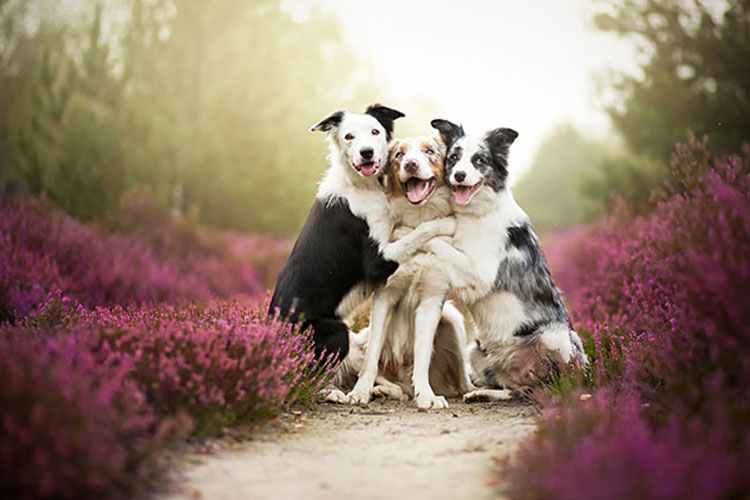 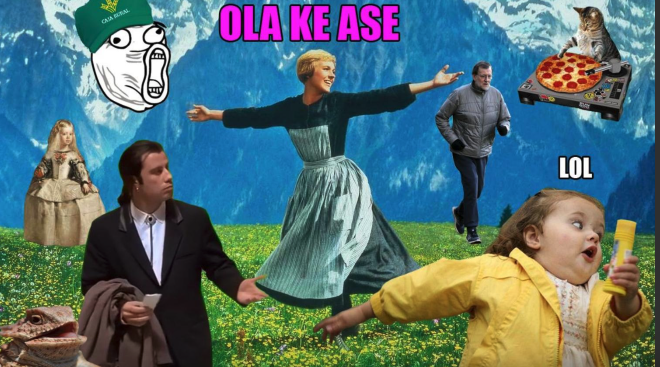 Dolors Boatella
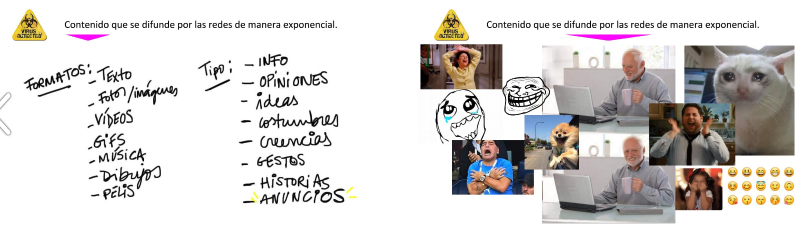 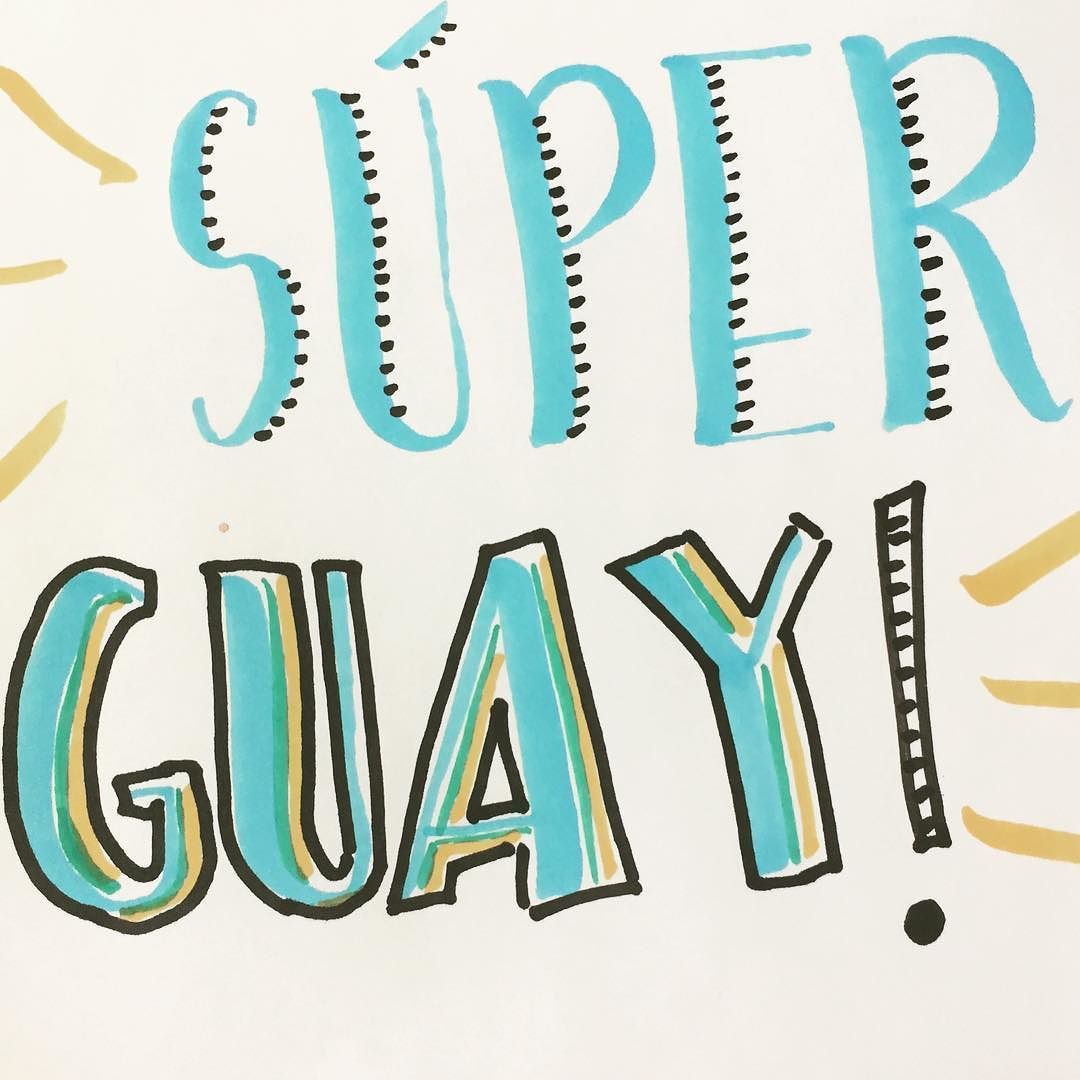 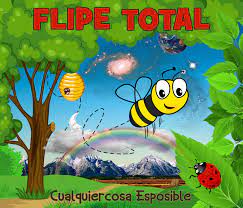 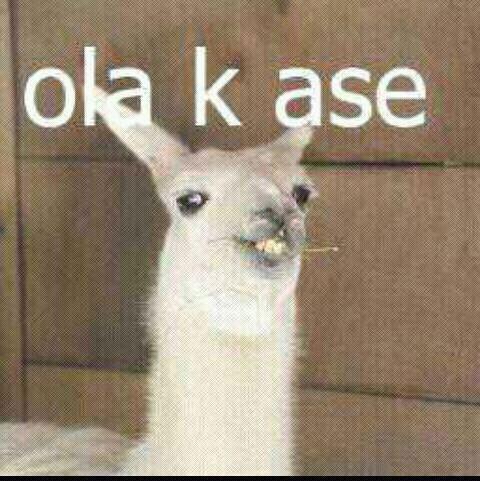 BUENAS PRÁCTICAS
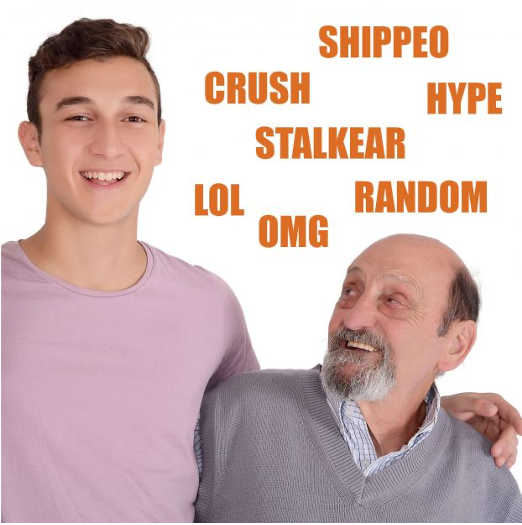 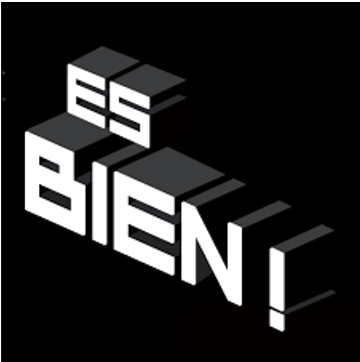 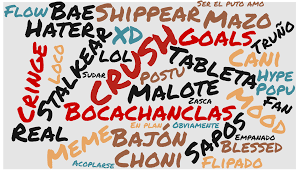 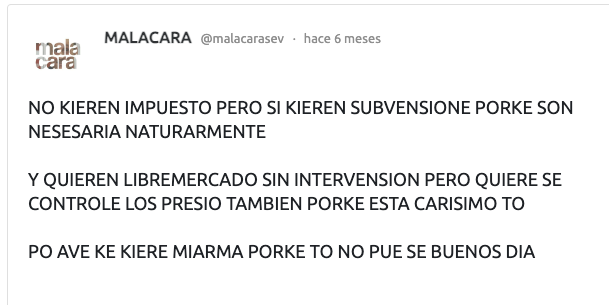 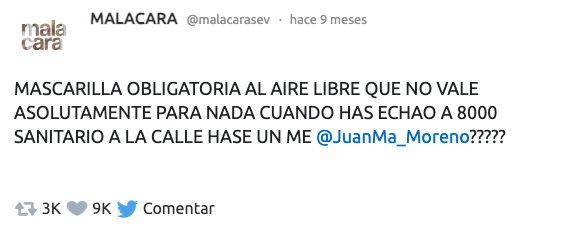 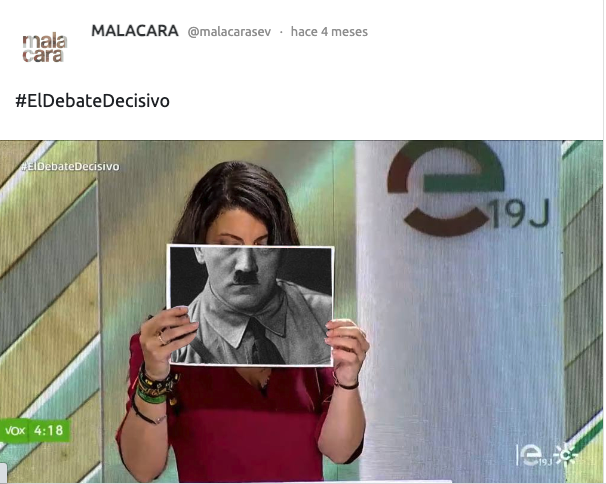 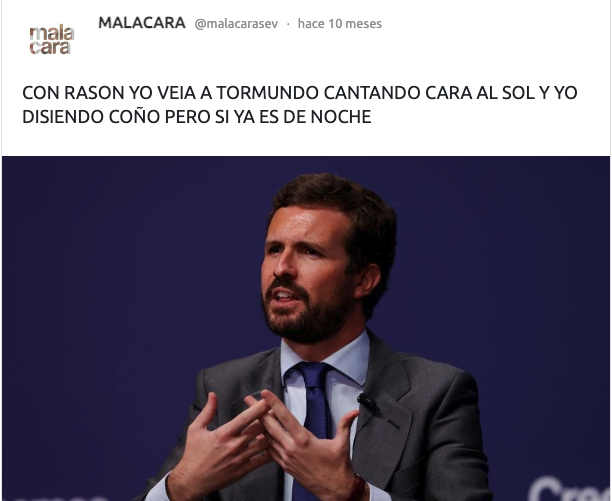 LAS MAYÚSCULAS
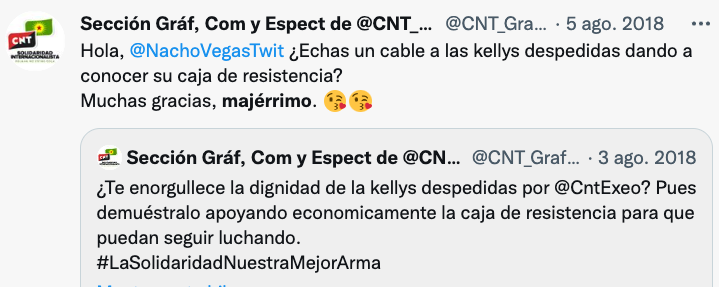 -ÉRRIMO/A
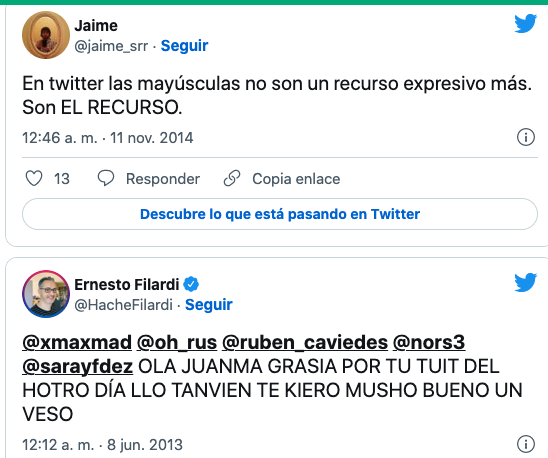 MEME ACTUALIDAD
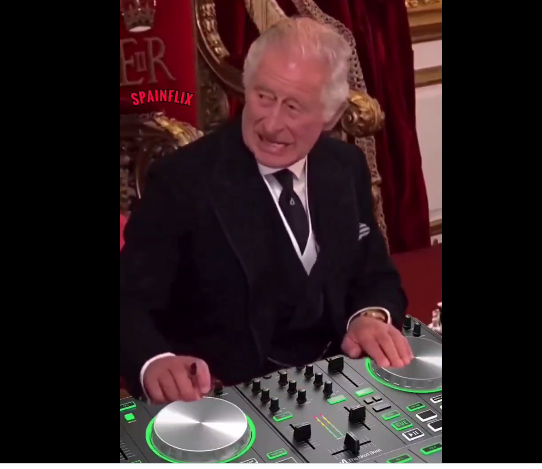 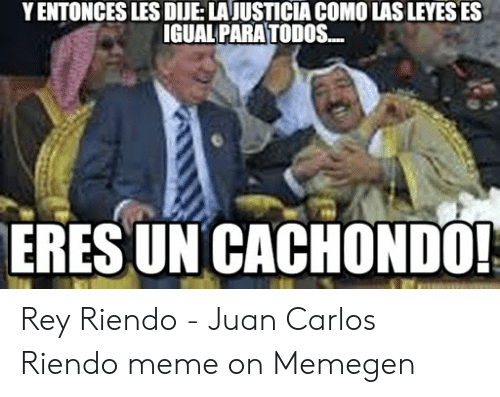 UNA IMAGEN, MÁS QUE 1.000 PALABRAS…
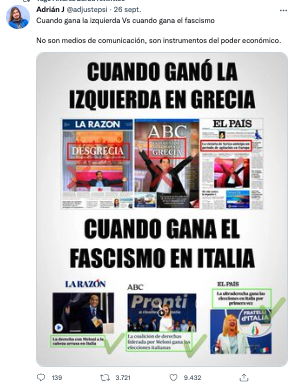 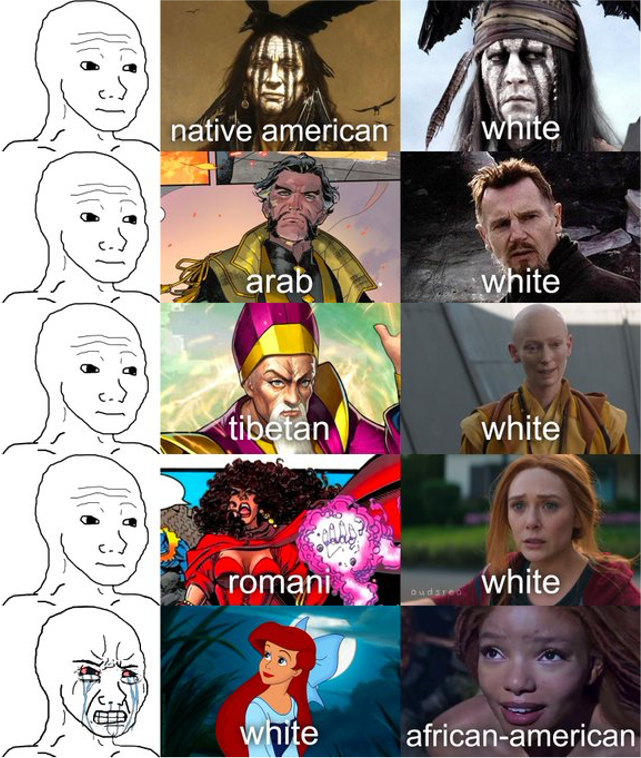 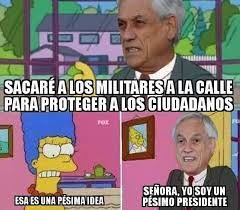 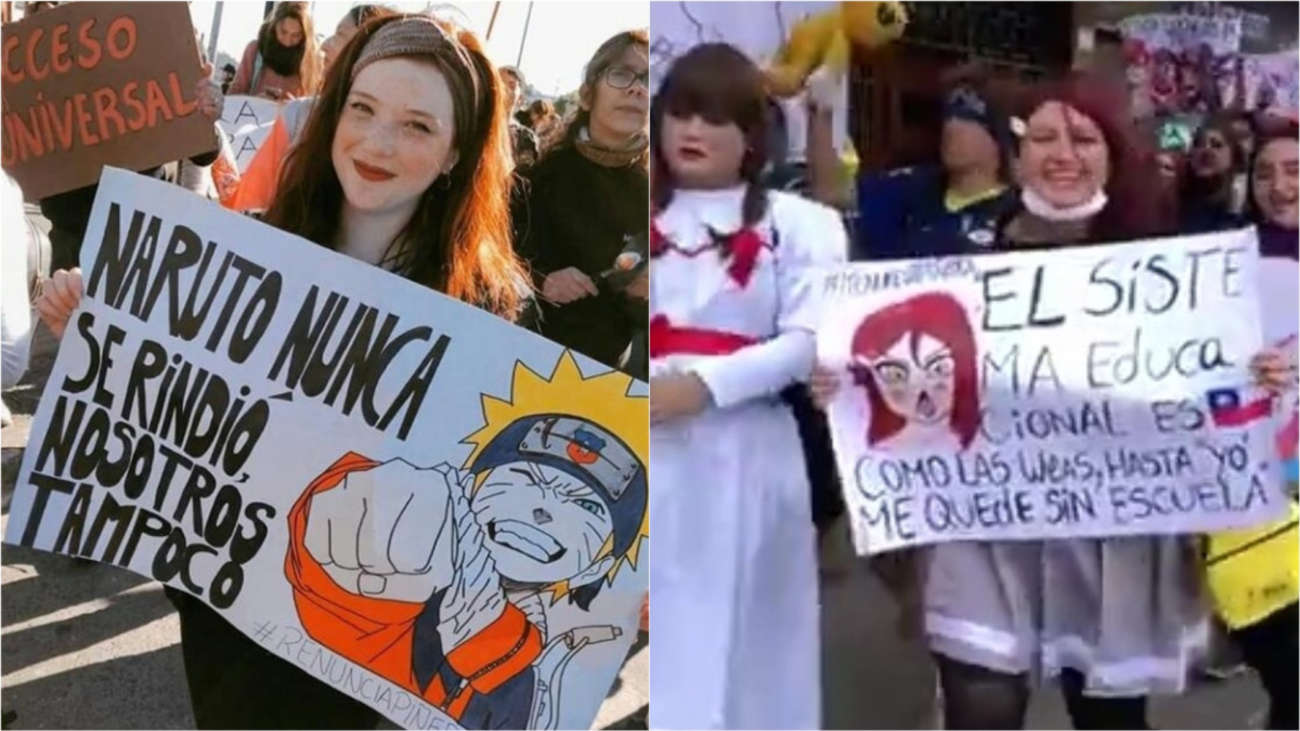 BUENAS PRÁCTICAS: TEMA DEL DÍA
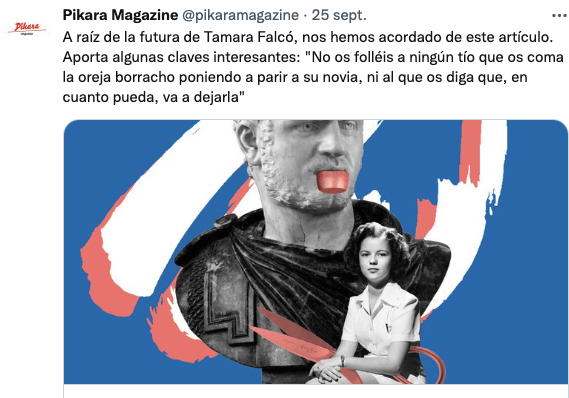 TIRAR DEL TT
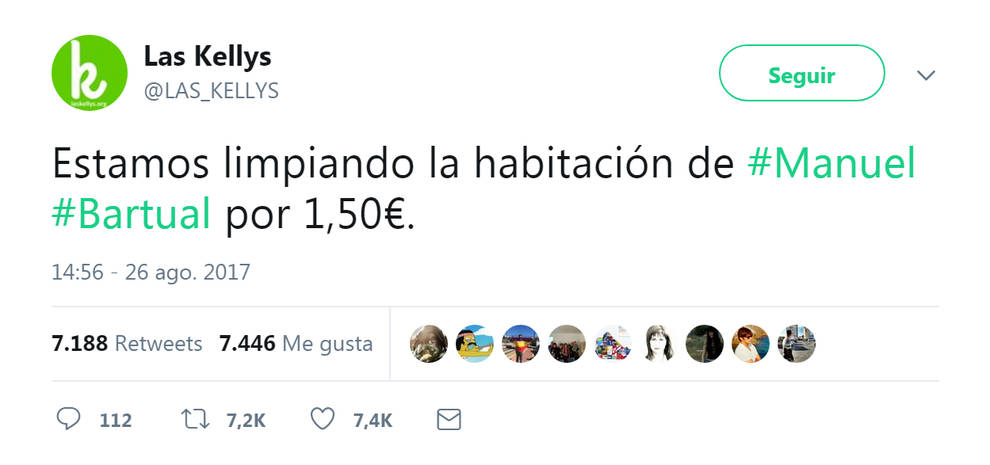 FEED THE TROLL (CON HUMOR)
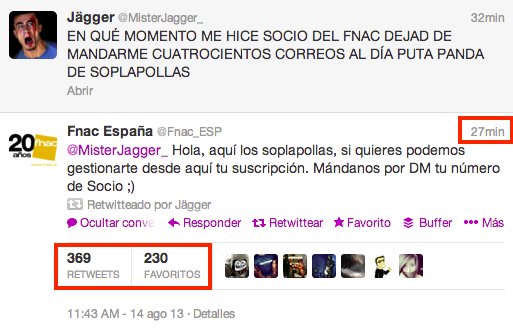 PAQUITA SALAS SIEMPRE FUNCIONA
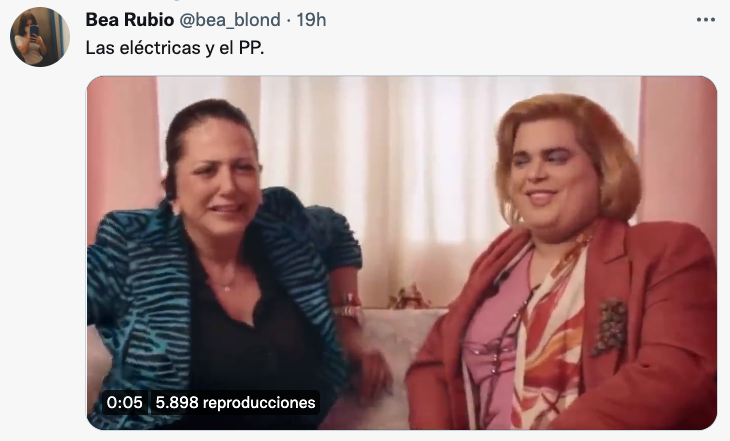 TIPS INSTAGRAM
-MUCHO HT
-IMÁGENES Y CONTENIDOS PROPIOS
-INTERACTUAR, PREGUNTAS, ENCUESTAS
-PUBLICAR UNA AL DÍA
INSTAGRAM
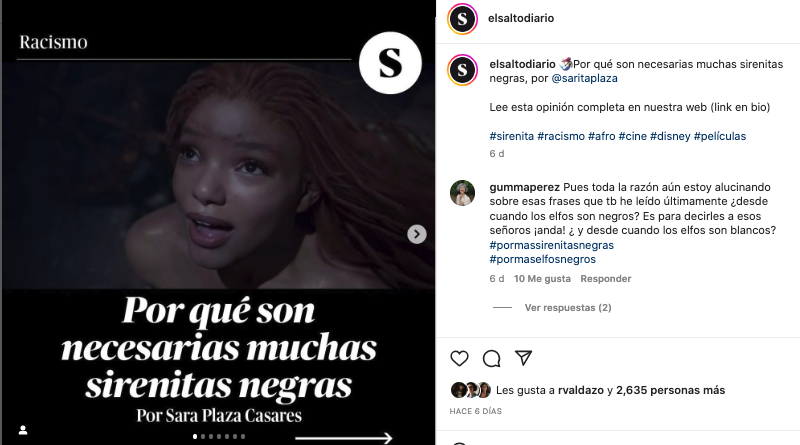 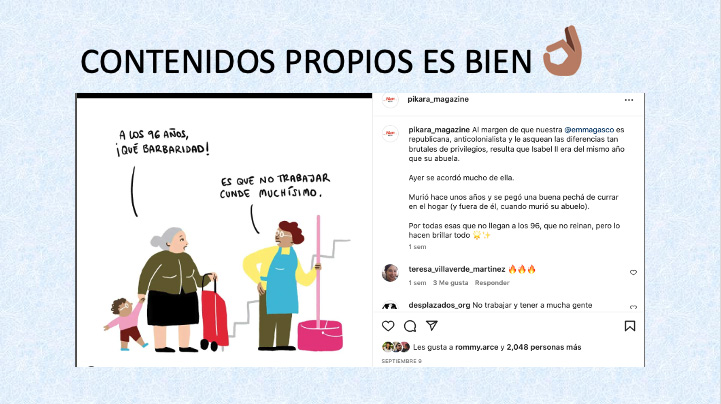 MÁS HASHTAG
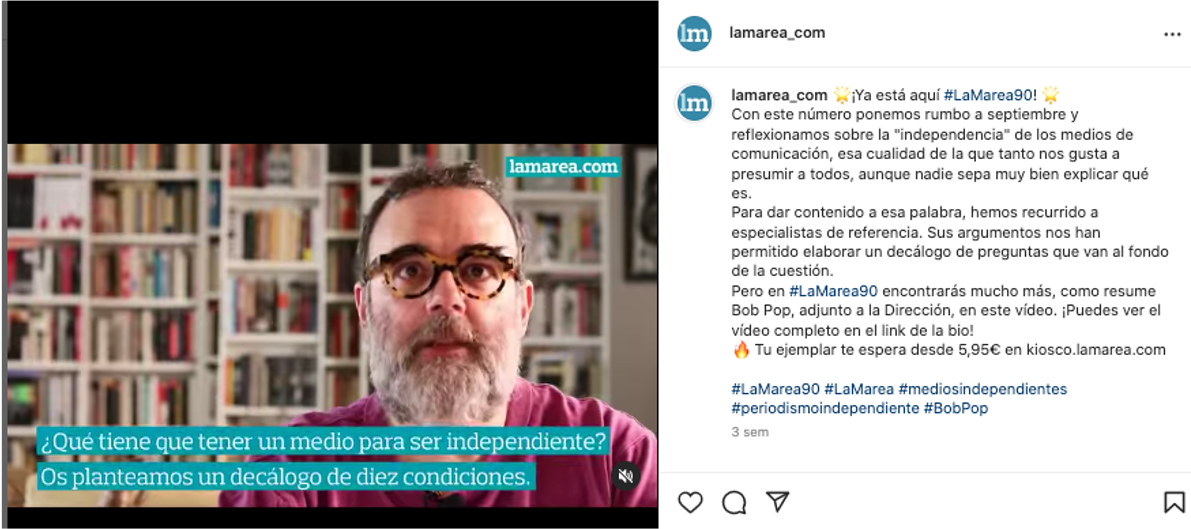 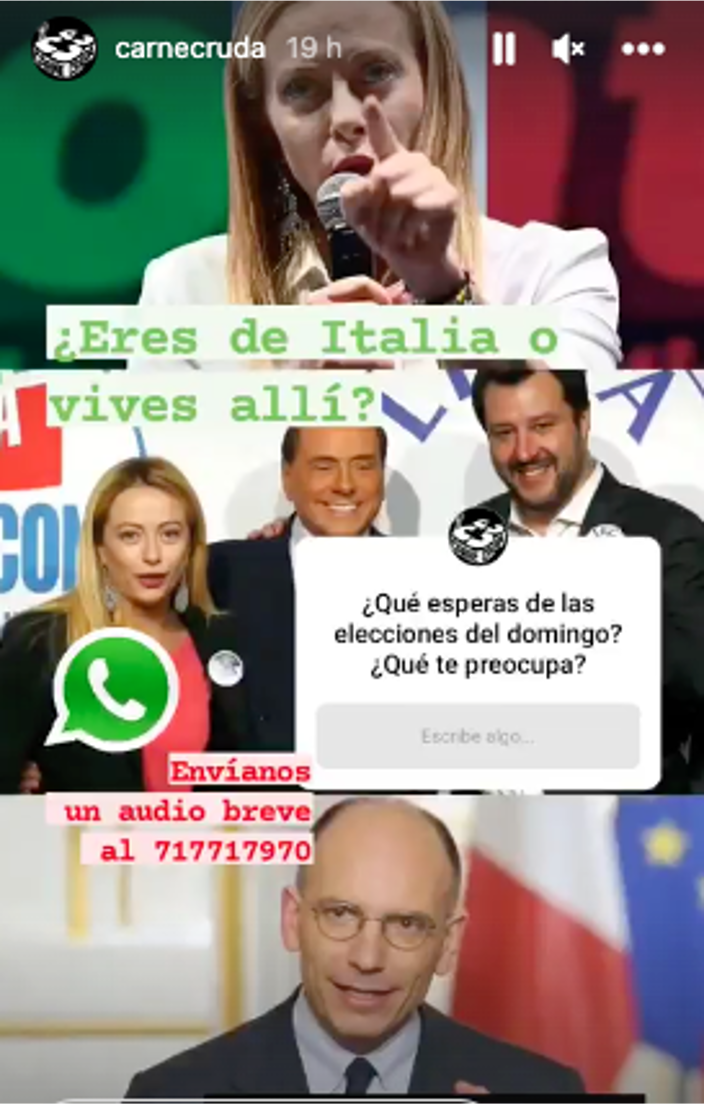 PARTICIPACIÓN
MALAS PRÁCTICAS
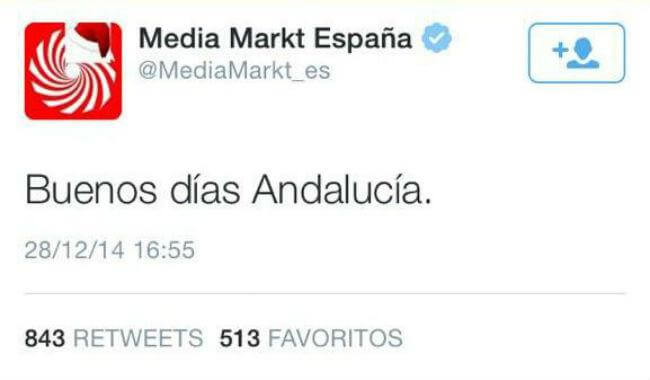 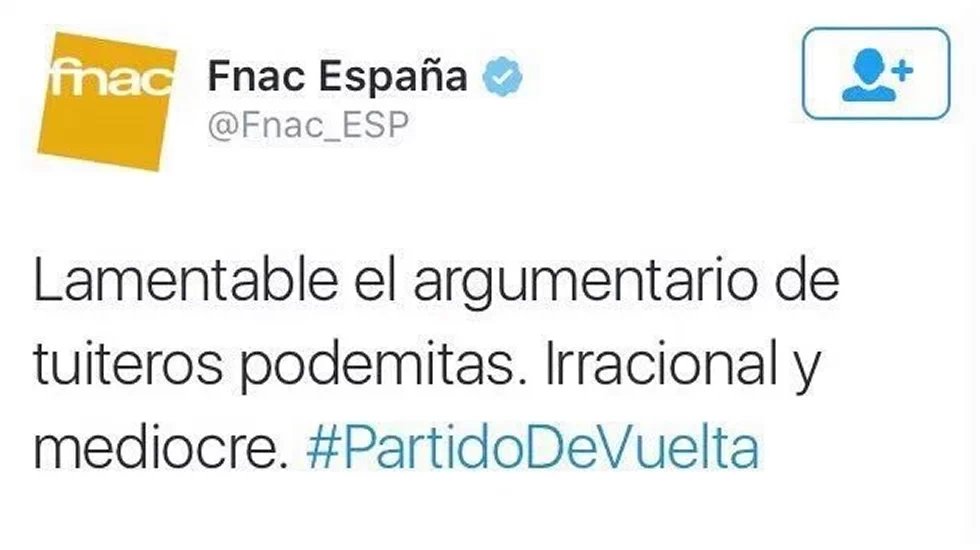 RUIDO
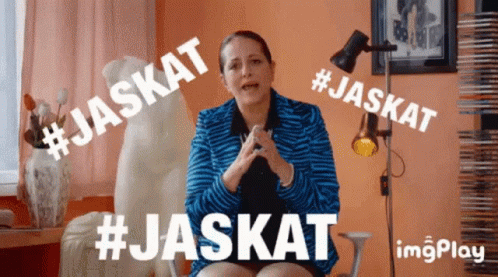 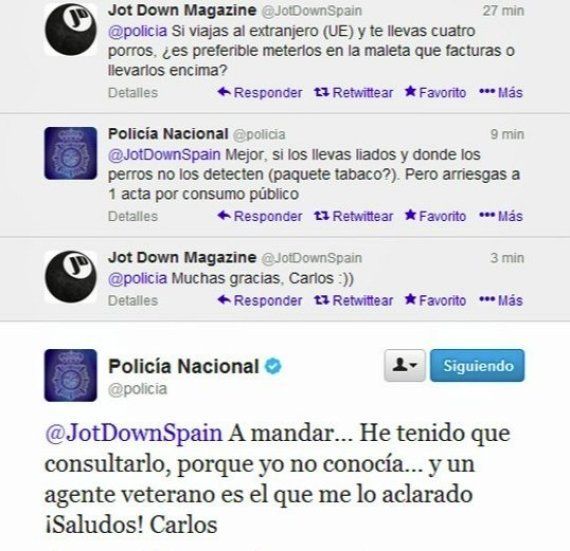 ANTICAPACITISMO EN RR.SS
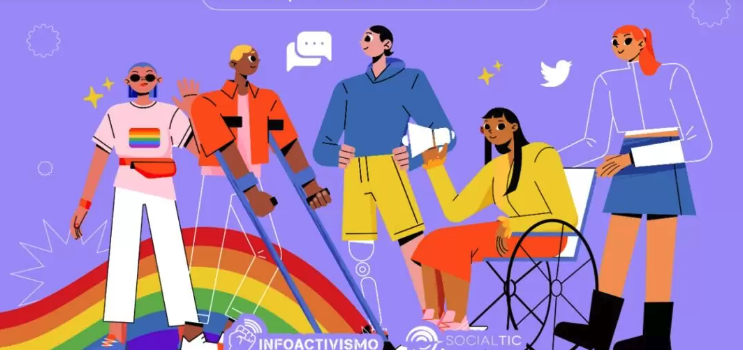 ACCESIBILIDAD
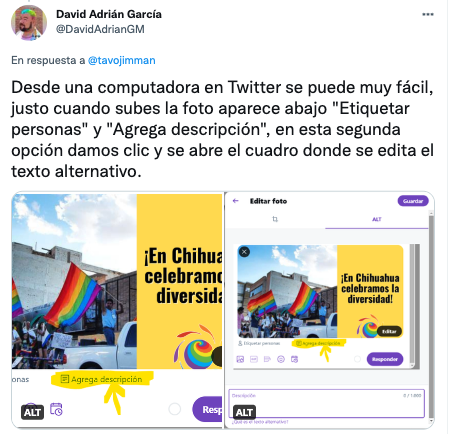 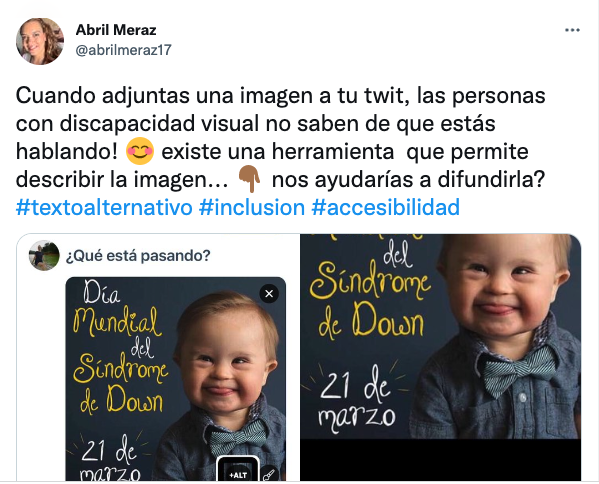 INCLUSIVADAD
-TODAS, TODOS, TODES. Neutro. 
-Lectura Fácil
-#TextoAlternativo
-Evitar frases capacitistas
-Subtítulos
NO REPRESENTAN A LAS LOKAS
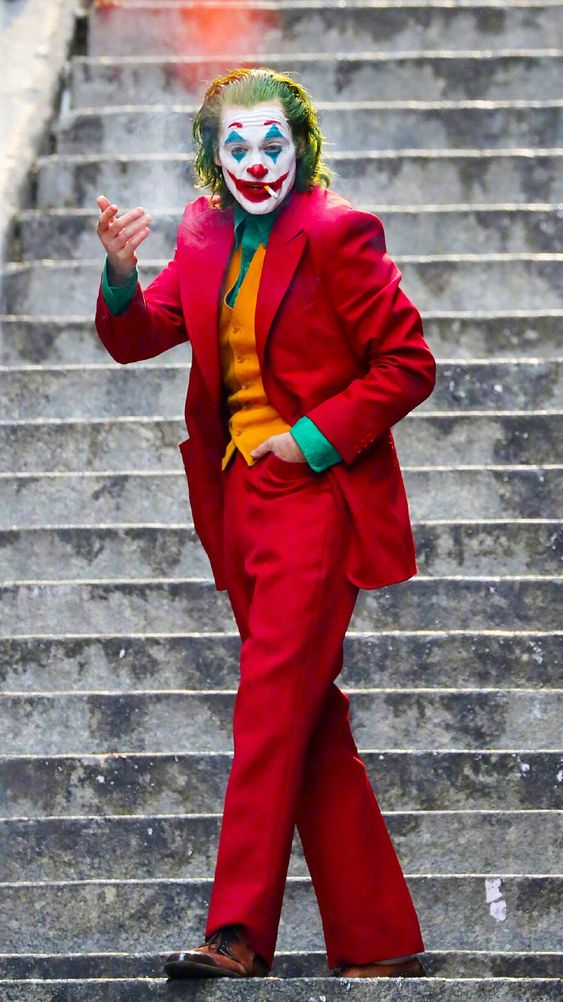 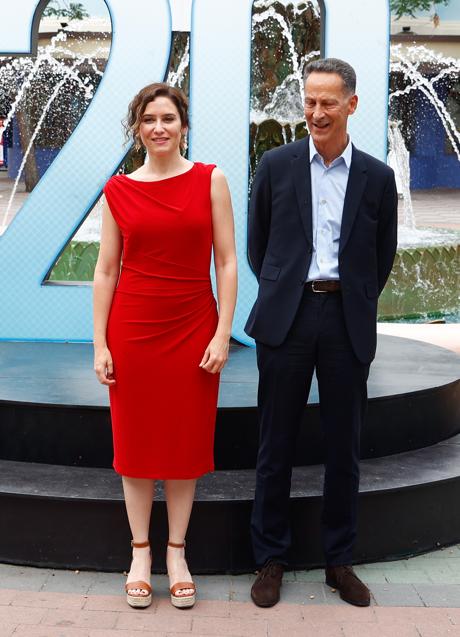 NO REPRESENTAN A TODAS LAS DISCAS
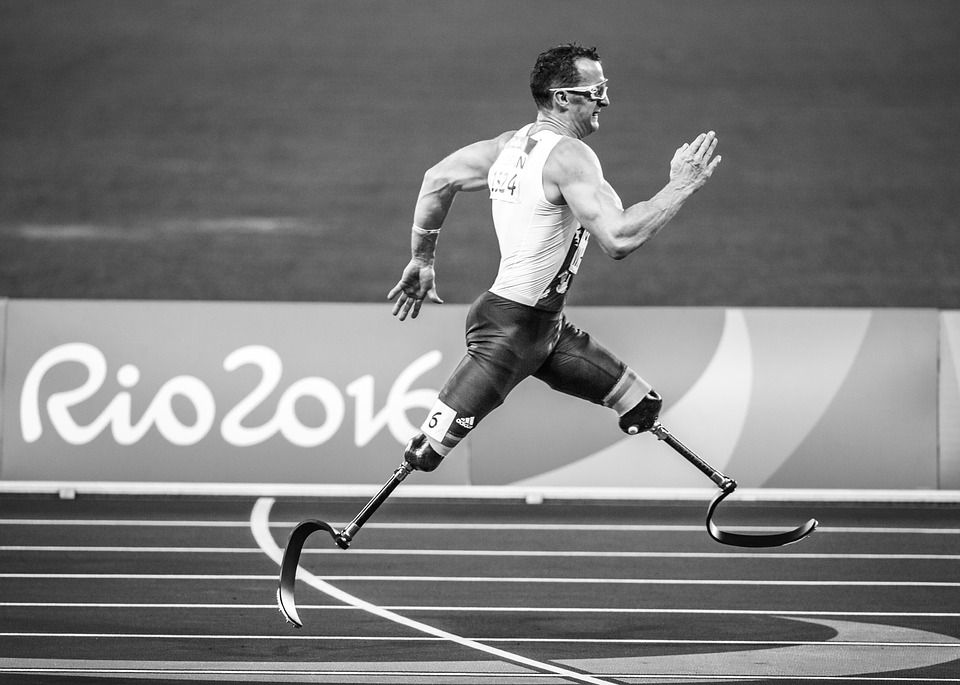 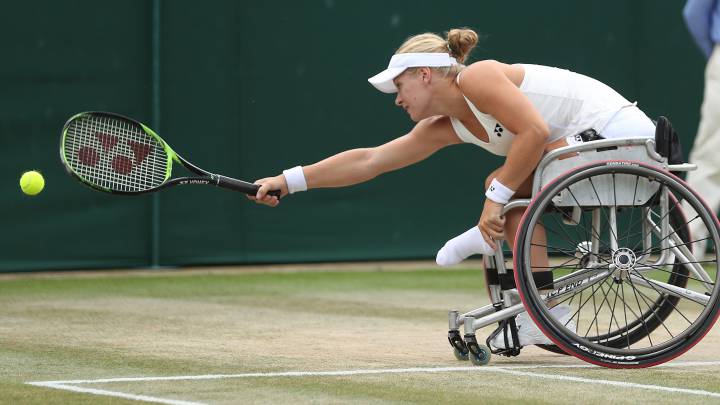 DENTRO HILO
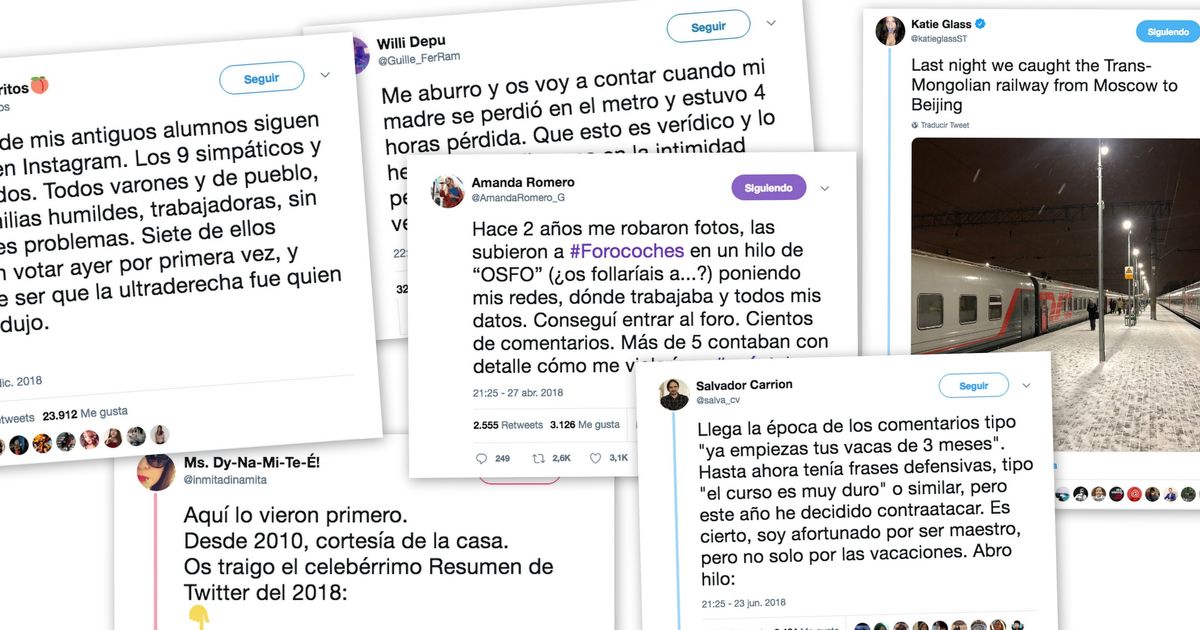 MARCARSE UN BARTUAL
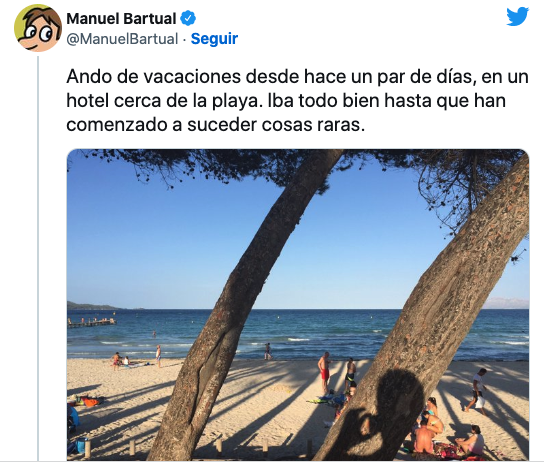 LA UTOPÍA COMO ELEMENTO TRANSFORMADOR
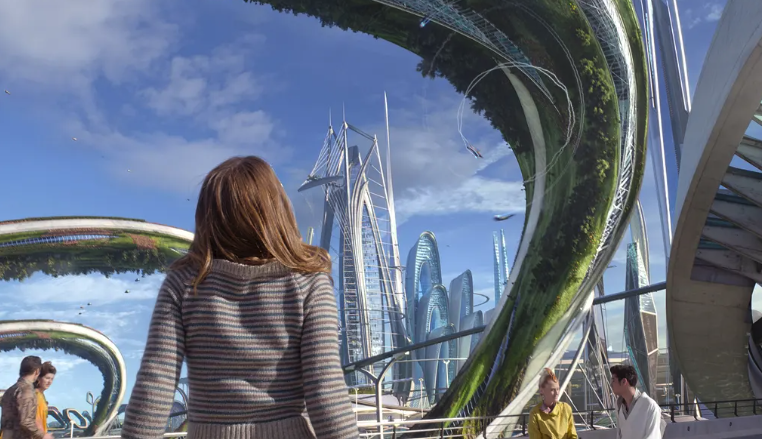 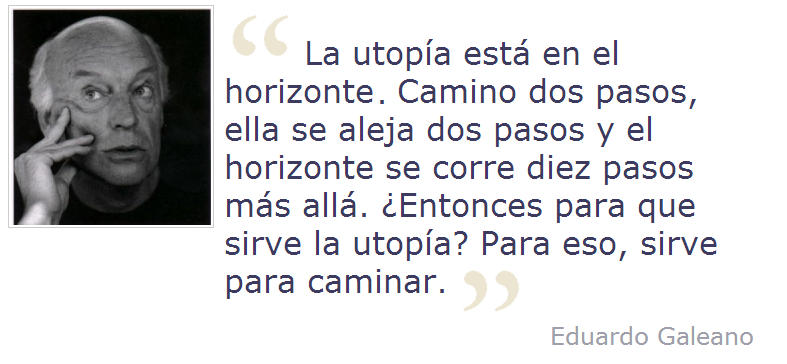 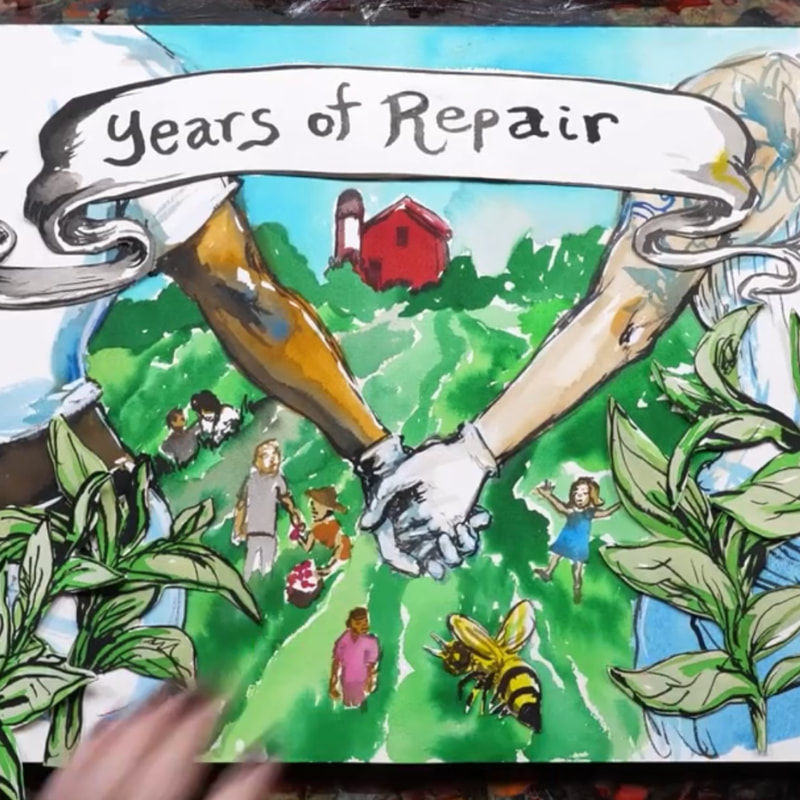 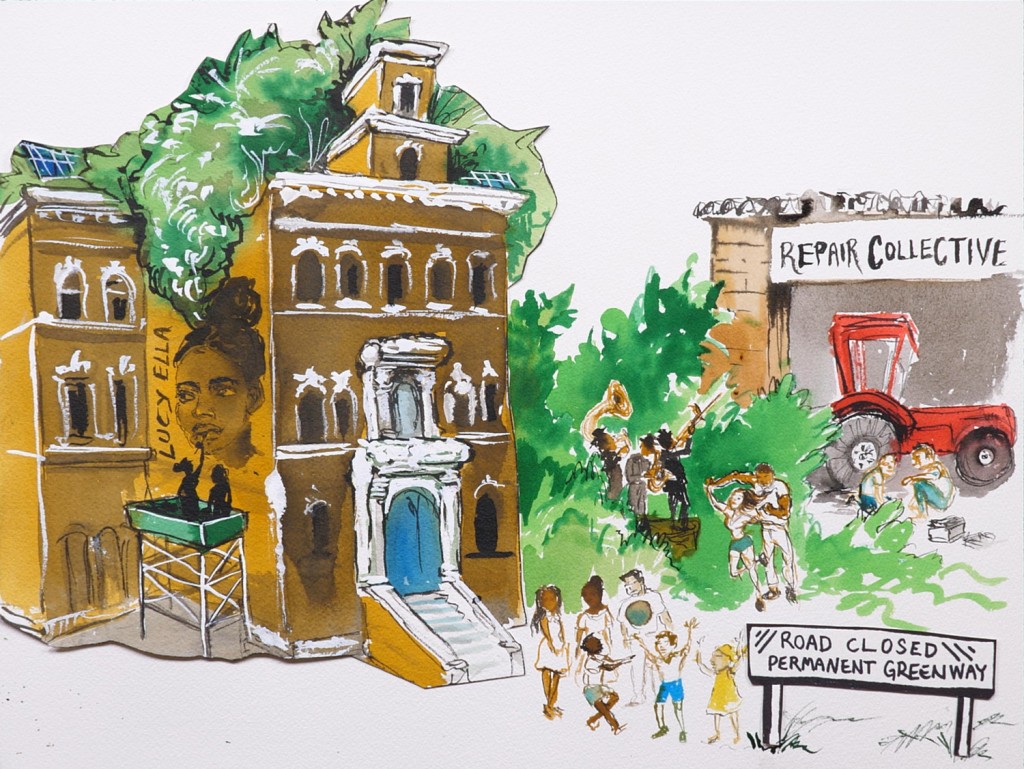 Message from the Future II: The Years of Repair
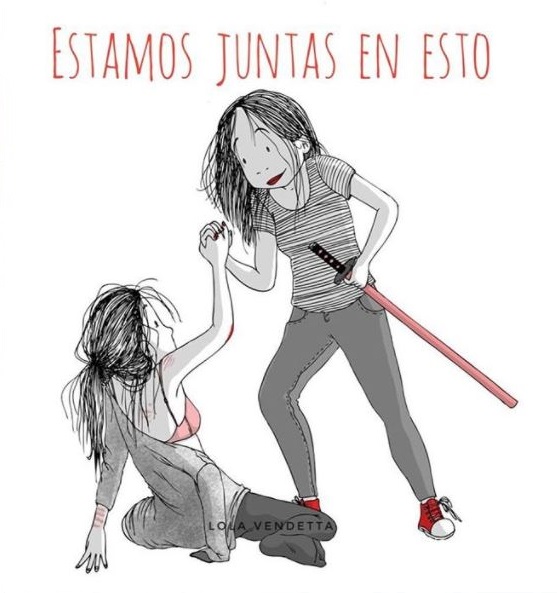 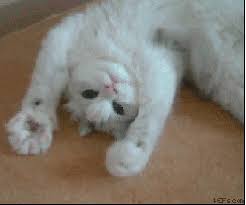 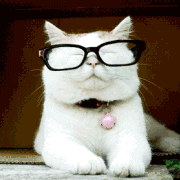 HUMOR+UTOPÍA+MENSAJES CLAROS
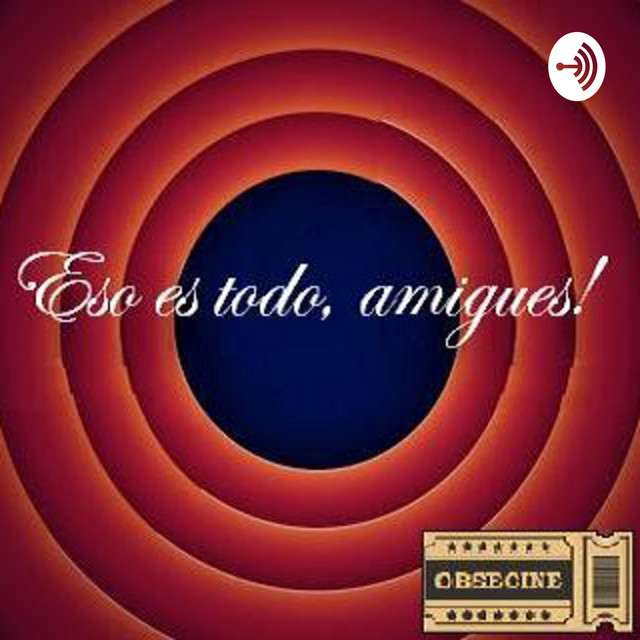